Тема: Складання задач за схемами та малюнками. Знаходження значень виразів зі змінною
Відповідай швидко
У пакеті 4 кг борошна. Скільки кілограмів борошна в 5 таких пакетах?
У мами було 15 сережок. Вона поклала їх у 3 однакові скриньки. Скільки сережок у кожній скринці?
В Оленки є 10 олівців, а в Андрійка - у 2 рази менше. Скільки олівців 
      у  Андрійка?
Пригадайте, як складати задачі за схемами.1. Сформулюйте задачу.2. За допомогою якої дії її можна розв’язати? 3. Запишіть розв’язання і відповідь.
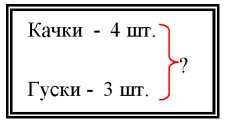 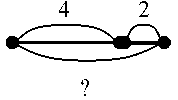 Поміркуй
*
=
3
24
=
3
:
4
:
15
3
=
Знаходження значень виразів зі змінною
Пригадайте, як знайти значення виразу зі змінною.
   Запишіть та обчисліть вирази.
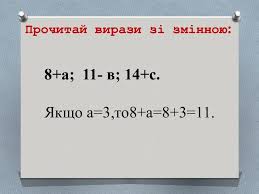 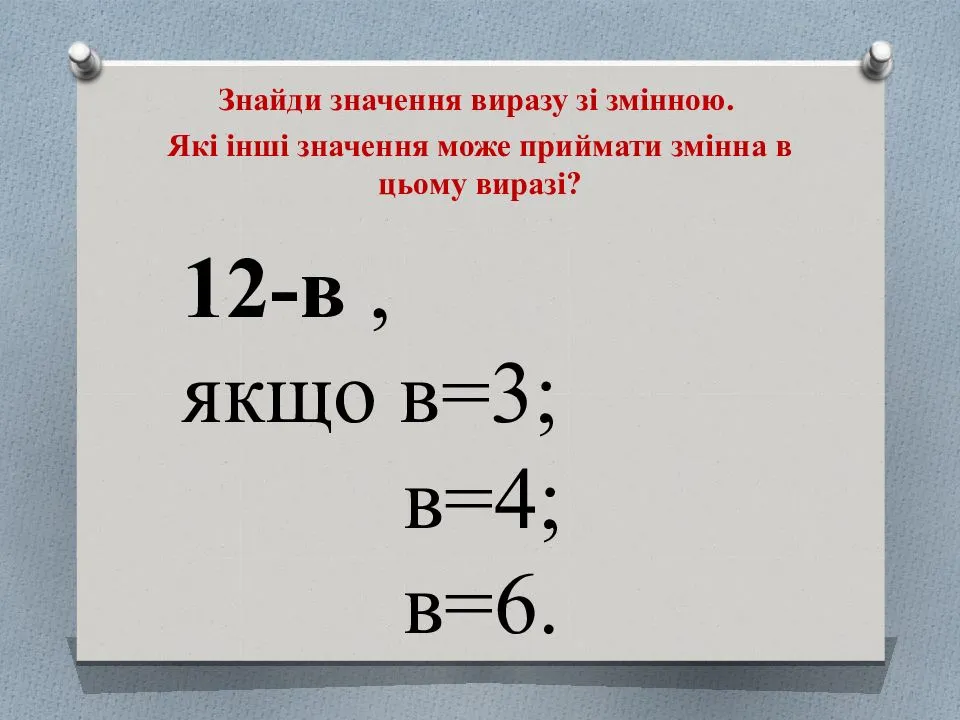 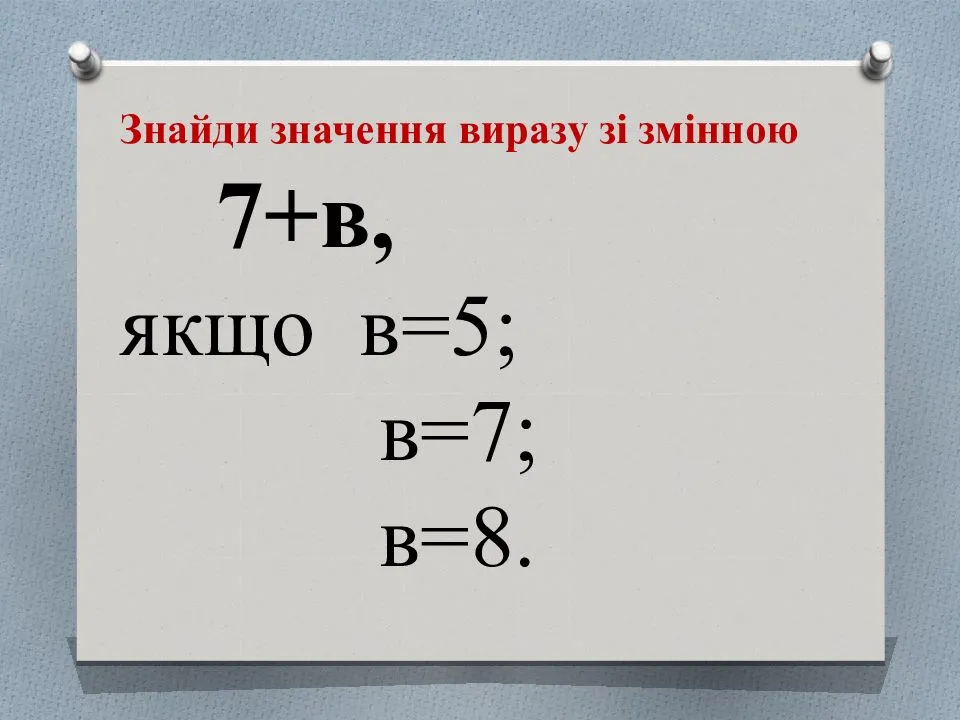 Підсумок уроку
1. За допомогою яких дій ви розв’язали задачі за малюнками?
 2. Чим відрізнялися задачі за схемами?
 3. Що було найважче виконати?
Дякую за увагу!